Правописание суффиксов имен существительных
10 класс
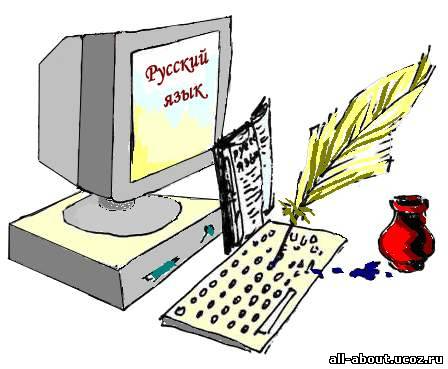 Ахметшина Н.Ю.
гимназия № 148 им.Сервантеса
г. Санкт-Петербург
суффиксы существительных
-ЧИК-
-ЩИК-
значение лица по профессии, роду занятий
исходная 
  часть слова
Оканчивается на  
 д - т, з - с, ж
Оканчивается не
на   д - т, з - с, ж
-ЧИК-
-ЩИК-
Переводить – переводчик
Возить – возчик
Разносить – разносчик
Перебежать – перебежчик
Помнить!
Перед суффиксом -щик-  Ь пишется только после -Л-: кровельщик, пильщик, прогульщик, текстильщик
Бетон – бетонщик
Компьютер – компьютерщик
Экскаватор – экскаваторщик
Лакировать – лакировщик
суффиксы существительных
-ЕК-
-ИК-
при склонении 
гласный -Е- выпадает
при склонении 
гласный -И- не выпадает
Кусочек – кусочка
Платочек – платочка
Ключик – ключика
Пальчик – пальчика
-ОК-
-ЕК-
после шипящих
под ударением
без ударения
крючОк
землячОк
горОшек
суффиксы существительных
-ЕЦ-
-ИЦ-
у существительных  
мужского рода
(гласная  -Е-  в суффиксе при склонении исчезает)
у существительных  
женского рода
 (гласная  -И-  при склонении сохраняется)
владелец (владельца)
капиталец (капитальца)
морозец
рассказец
книжица (книжицы)
красавица (красавицы) 
владелица
лужица
у существительных  среднего рода
-ЕЦ-, 
если ударение
 падает на окончание
-ИЦ- 
 если ударение
 предшествует суффиксу
пальтецО, письмецО, 
ружьецО
здАньице, здорОвьице, крЕслице
суффиксы существительных
-ИЧК-
-ЕЧК-
у  существительных 
 женского рода, 
образованных от основ
 на  -иц-
в остальных случаях: 
пешечка (пешка) 
ситечко (сито)
 утречко (утро)
в образованиях от слов 
на -МЯ: 
времечко,  племечко 
стремечко, темечко
лестничка (лестниц-а)
луковичка (луковиц-а)
пуговичка (пуговиц-а)
умничка (умниц-а)
в именах собственных: 
Валечка, Зоечка, Иечка, Колечка
 (у этих слов основа не оканчивается на -иц)
Помни!
В русском языке нет безударного суффикса   -ячк-
суффиксы существительных
-ОНЬК-
-ЕНЬК-
у  существительных, 
корень которых оканчивается 
на твердый согласный
у  существительных, 
корень которых оканчивается на мягкий согласный или на шипящий
берез-онька 
голов-онька 
дев-онька 
кос-онька 
Лиз-онька
лис-онька
полос-онька 
НО:
Марфа – Марф'-енька
Вал'-енька 
дорож-енька
доч'-енька 
ноч'-енька 
подруж-енька 
Саш-енька
Исключение:
 баиньки
 заинька
 паинька
суффиксы существительных
-ЫШК-
-УШК-
-ЮШК-
в существительных 
среднего рода:
перышко
гнездышко
Исключение:
колышек – колышка 
клинышек – клинышка
в существительных 
мужского и женского
 рода:
дедушка
головушка
в существительных
всех трех родов:
долюшка – ж. р.
дядюшка – м. р.
горюшко – ср. р.
ВАЖНО!
Стилистические отличия:
воробышек – воробушек
камешек – камушек 
-ышек-,  -ешек-  – стилистически нейтральные
-ушек-  –  разговорные или диалектные
ВАЖНО!
Окончания существительных с суффиксами 
-ушк-, -юшк-, -ышк-, -ишк-
в именительном падеже единственного числа
-а
-о
у существительных 
среднего рода 
горюшко, здоровьишко, 
молочишко, пальтишко
у существительных  женского рода
думушка, зимушка, волюшка, страстишка
у одушевленных  
существительных  
мужского рода
болтунишка, воришка, 
колдунишка, купчишка
у неодушевленных 
существительных 
мужского рода
голосишко, городишко,
рублишко, заборишко
Суффиксы существительных, 
образованных от основ прилагательных
-ИЗН-
белизна, голубизна, желтизна, кривизна, новизна
-ИН-
вышина, глубина, старина, седина, толщина
-ОТ-
краснота, мелкота, нагота, пестрота, прямота, слепота
-ОСТЬ-
от основ прилагательных: 
ветхость, дикость, деловитость
от основ причастий:
 воспитанность, изолированность
Возможны образования от основ прилагательных с суффиксом -НОСТЬ- : будущность (будущий), всеобщность, горячность, готовность,
 общность, сущность (сущий)
Суффиксы существительных, 
образованных от основ глаголов
беготня (бегать), пачкотня (пачкать), руготня (ругать), толкотня (толкать)
-ОТН-
-СТВ-
-ОВСТВ-
воровство, колдовство, 
сватовство, хвастовство, шутовство
жульничество, кустарничество, лодырничество, мошенничество
-ЕСТВ-
Запомнить
 написание существительных,
 образованных от глаголов с помощью 
суффиксов  -ив-, -ев-: 
варево, месиво жарево, кружево, курево, топливо
ВАЖНО!
Окончания  существительных 
 после  суффикса -ИЩ-
у существительных 
 мужского и среднего рода:
арбузище, волчище, дружище болотище, бревнище, винище
-е
единственное число
у существительных женского рода:
 бородища, головища, 
силища, скучища, туфлища
-а
у существительных 
мужского и женского рода: 
заборищи, сапожищи, 
ладонищи, мозолищи
-и
множественное число
у существительных  среднего рода: болотища, бревнища, оконища
-а
-ЕК-  или  -ИК-?
Станоч…к
Кирпич…к
Листоч…к
Ключ…к 
Человеч...к
Денёч…к 
Ящич…к
Веноч...к 
Гвозд...к
Осл…к
Прянич...к
Станочек
Кирпичик
Листочек
Ключик 
Человечек
Денёчек 
Ящичек
Веночек 
Гвоздик
Ослик
Пряничек
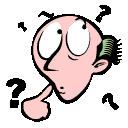 -ЕЦ-  или  -ИЦ-?
Скитал…ца
Однофамил…ца
Копь…цо
Кресл…це
Счастлив…ца
Честолюб…ц
Письм…цо
Варень…це
Масл…це
Имень…це
Страдал…ц
Страдал…ца
Скиталица
Однофамилица
Копьецо
Креслице
Счастливица
Честолюбец
Письмецо
Вареньице
Маслице
Именьице
Страдалец
Страдалица
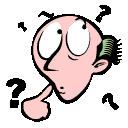 Домашнее задание
§ 40
Упр. 218 (4, 5)
219
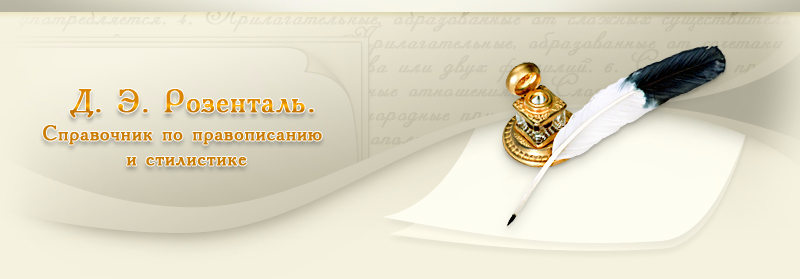